Ionic Bonds: Naming & Writing
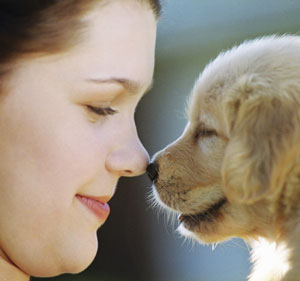 Intro Questions
MODEL  

 
 

Reviewing the Model
1.	What does the subscript 2 indicate in Cl2?
2.	What is implied when there is no subscript?
3.	Classify C, Fe and Cl as metals or nonmetals.
Fe
C
Cl2
FeCl3
CCl4
What we know
Metals on left of P.T., nonmetals on right
Metals want to lose electrons, become positive
Non-metals want to gain electrons, become negative
Metals:  form cations
Non-metals:  form anions,
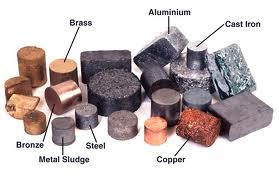 Ionic Bond
Occurs between a metal and a non-metal
Metal gives up electrons, non-metal accepts electrons; electrons are transferred!
Both elements now have a complete octet!

The metal, now with a + charge is attracted to the non-metal, which has a – charge!


Forms an ionic compound!
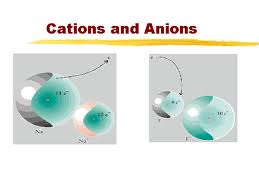 Ionic Bonding
Writing Ionic Formulas: Criss-Cross Method
Note:  Charges must add up to ZERO!
Steps:
Write symbols for compound out:  cation first, then anion
Write charges above each element
Cross charges below opposite element, removing “+” or “–”
Reduce if necessary
Check to ensure charges = 0
Criss Cross Example
Aluminum Oxide:
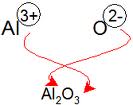 Writing Ionic Formulas: Criss Cross
Practice:
Sodium Chloride
Magnesium Iodide
Lithium Sulfide
Potassium Nitride
Beryllium Oxide
Aluminum Oxide
Aluminum Nitride
Naming Ionic Compounds
Steps
List Cation first, then anion
Cation: name does not change
Anion: drop the ending (usually last three letters), and add -ide
Ex: Fluorine = fluoride
Ex: oxygen = oxide
Naming Compounds: Transition Metals
Note:  Many transition metals can have multiple charges. (Pb and Sn also)
Iron: can have charge of +2 or +3
In order to specify what the charge is, we use roman numerals in parentheses after the cation
Ex: Iron (II) Oxide
Ex: Iron (III) Oxide

*You will need to use anion to determine the charge of cation if it is a transition metal!
Naming Practice
Practice
MgCl2
BaO
Cs3N
Fe203
VBr5
CuN
ZnO
PbS2 (treat Pb as a transition metal)